Travel Time (Un)Reliability Sensitivity Tests Using an Activity-Based Model: 
A San Diego Study
Wu Sun & Yun Ma
San Diego Association of Governments
2019 TRB Application Conference | June 4, 2019
Background
Travel time (un)reliability has rarely been considered until recently.
SANDAG’s ABM2 travel time (un)reliability modeling follows SHRP2 C04 recommendations.
Test sensitivities of performance metrics to travel time (un)reliability.
2
Methodologies
Generalized cost function for highway utility
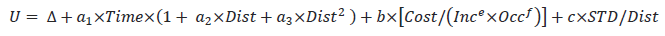 Travel time variability regression model
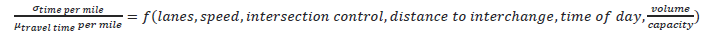 INRIX data used in creating regression model
3
Scenarios & Performance Metrics
Test Scenarios



Performance Metrics
Mode shares
Vehicle delay & VMT
Trip length
Elasticities to (un)reliability
4
Sensitivity Test Results-1
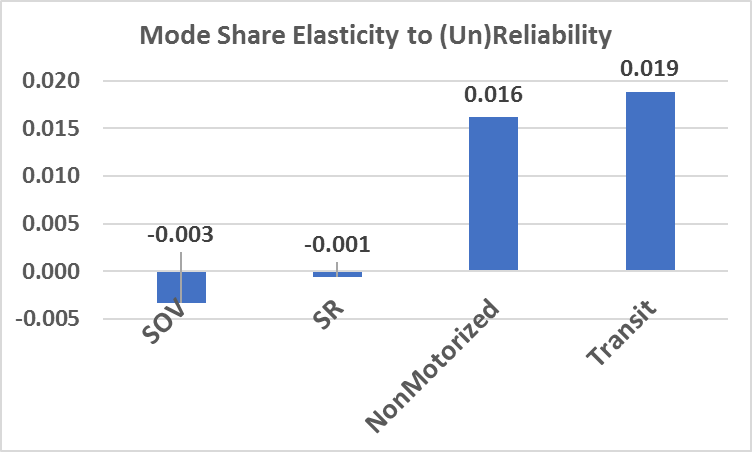 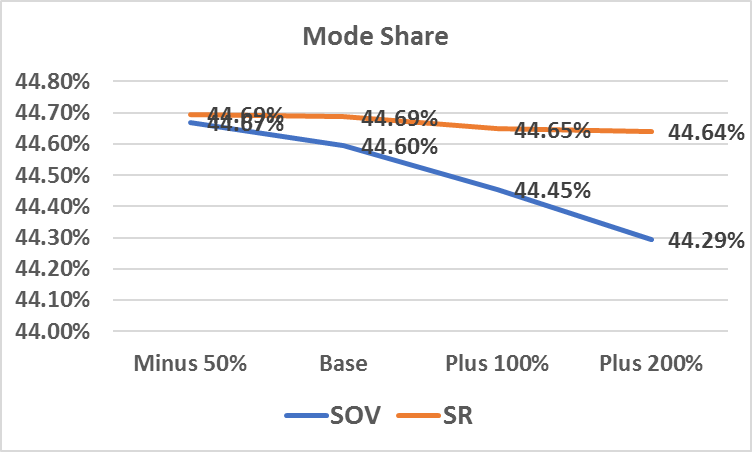 5
Sensitivity Test Results-2
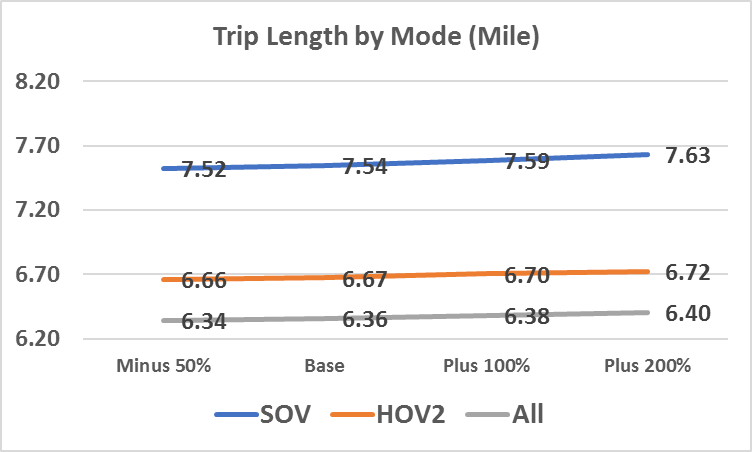 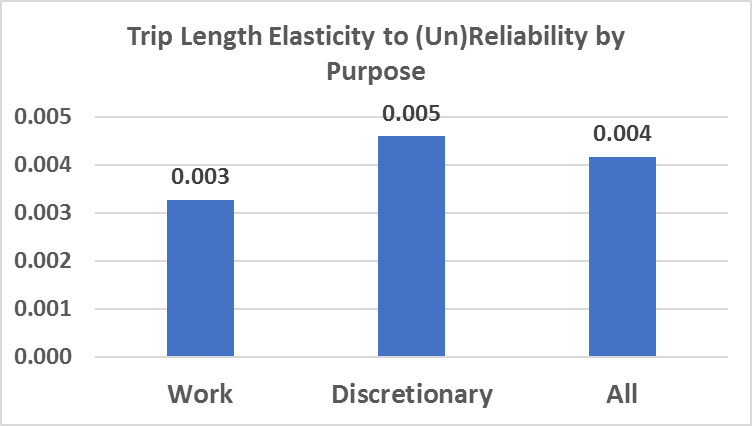 6
Sensitivity Test Results-3
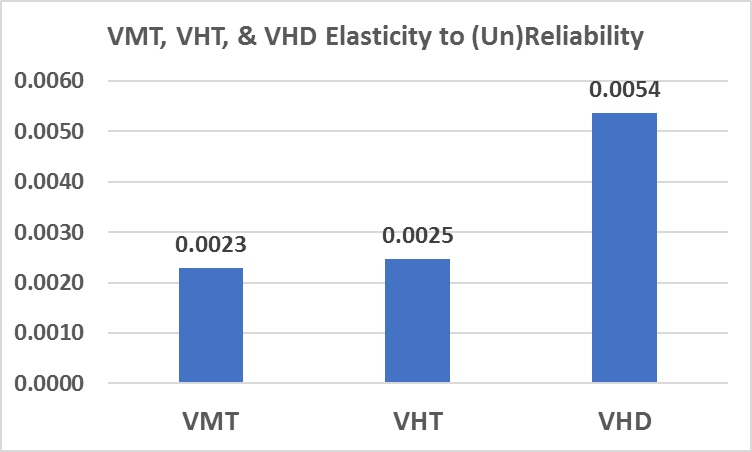 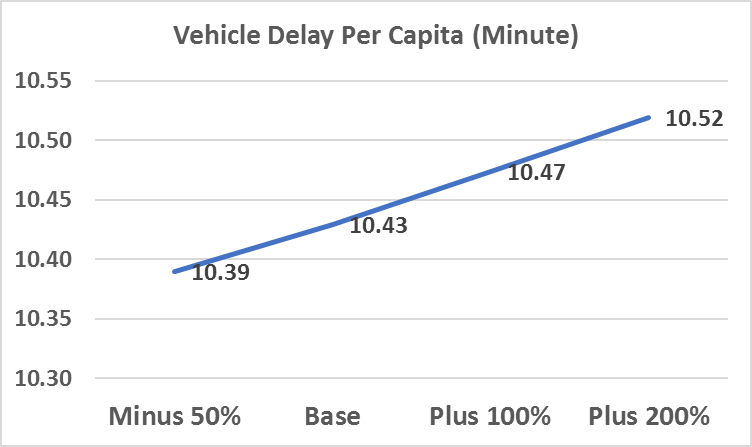 7
Conclusions
Modeling travel time (un)reliability becomes possible with big data.
Activity-Based Model is suitable for incorporating travel time (un)reliability
Performance metrics show limited sensitivity to travel time (un)reliability; as travel time (un)reliability increases:
SOV mode share decreased more than SR
Trip length increases slightly
Vehicle delay increases slightly
Vehicle delay shows larger sensitivity than VMT
8